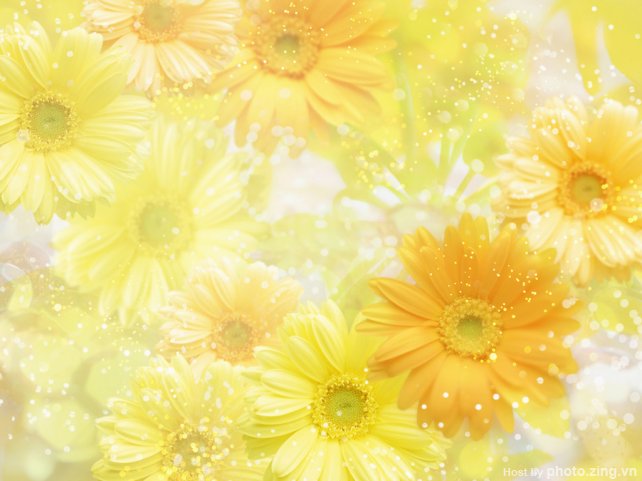 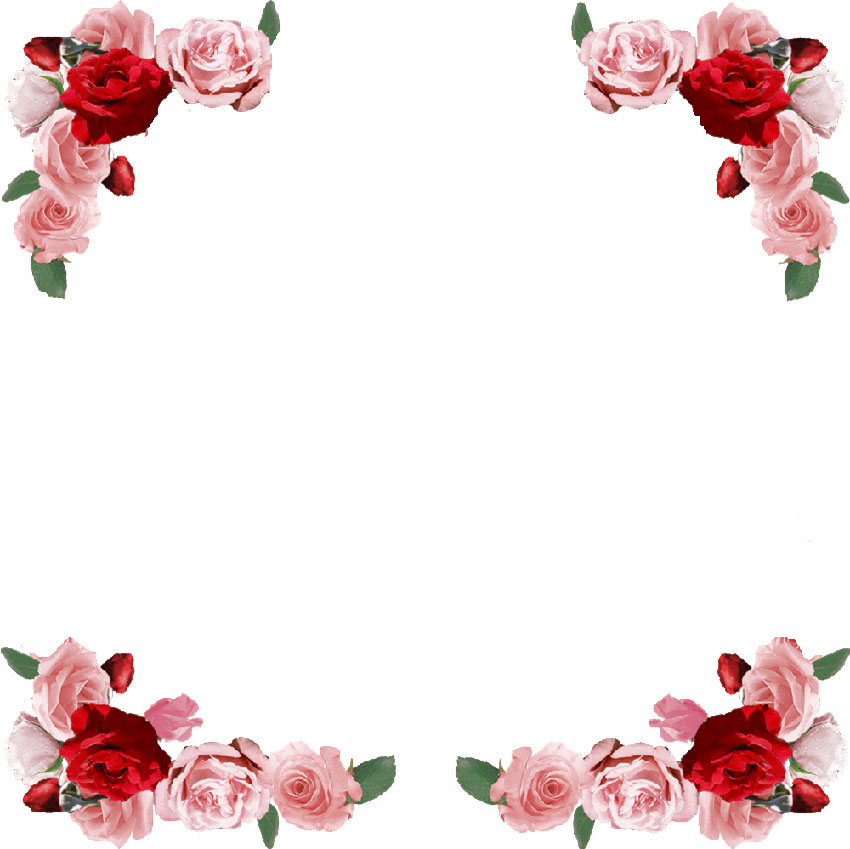 English 8
UNIT 2 . LIFE IN THE COUNTRYSISE

PERIOD 16: REVISION FOR UNITS 1,2
Welcome to our class
* Warm up
LABEL THE NAMES OF THE PICTURES
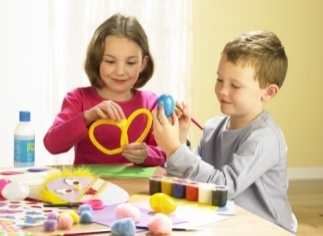 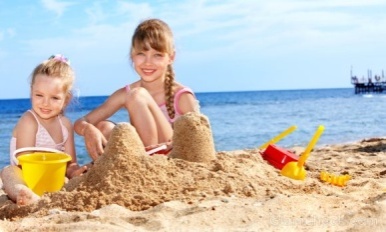 playing beach games
Making crafts
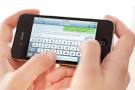 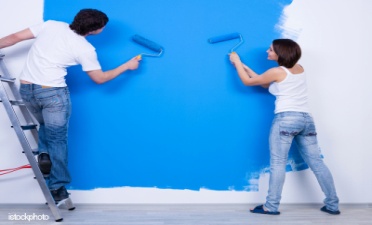 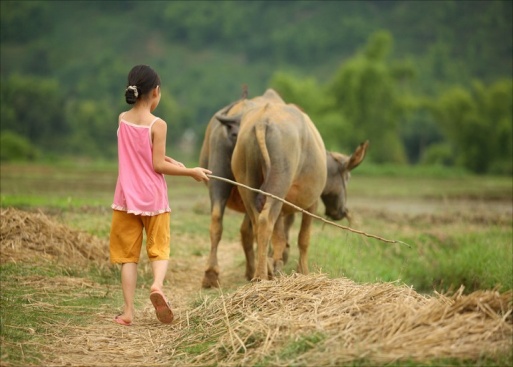 texting
doing Diy
Herding buffaloes
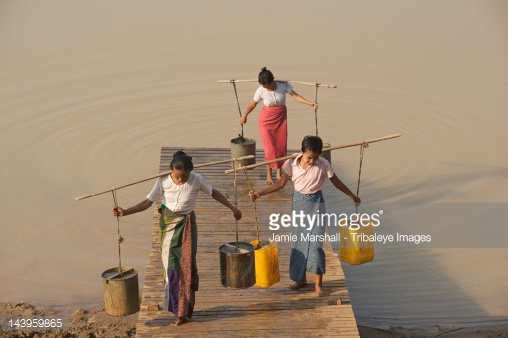 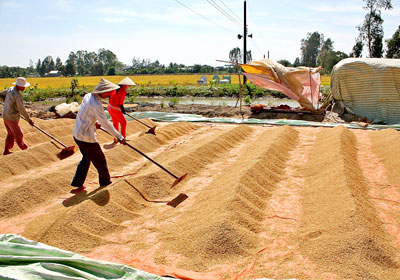 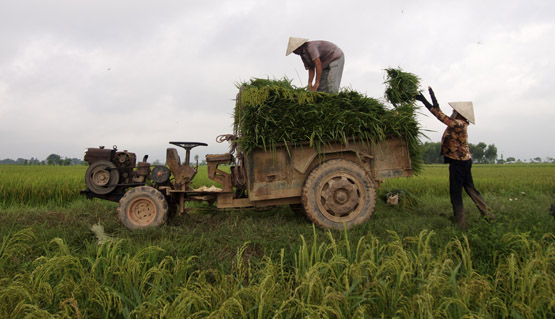 collecting water
drying the rice
loading the rice
A. LISTENING
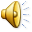 Listen to the passage and choose the correct answer.

What percentage of Britain’s population dream of living in the country?
	A. 18 %		B. 80%		C. 20%

2. English village communities are often small and ….
	A. close		B. poor		C. unknown

3. Which is village life good for, according to Maggie?
	A. Childen	
	B. People who have money
	C. People who don’t have money
.
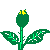 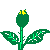 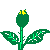 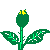 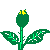 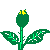 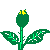 A. LISTENING
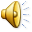 Listen to the passage and choose the correct answer.

4. People in English villages use private transport………

	A. a little		B. less		C. more

5. The environment of English villages is…………

	A. spoil		B. not spoilt much	      C. not safe
.
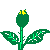 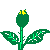 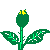 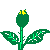 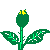 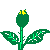 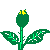 Audio script:
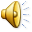 Life in the English countryside
	According to a recent survey by Country Life magazine, about 80 percent of Britain’s population dream of living in the countryside. In fact the countryside of England today shows the wealth of landowners and those who can afford to escape the busy and noisy city life.
	English village communities are often small and close. They are warm and usually welcoming. Maggie, who lives in North Yorkshire, says: “ Village life is wonderful and safe for the kids. There is a great sense of community here. It is more relaxing and you can’t tell who has money and who doesn’t”. People in the English countryside use private transport more, and the environment hasn’t been spoilt much.
B. LANGUAGE FOCUS
I. Choose the best answer.
1. Nam fancies …………… his homework in the morning.
	A. doing	          B. to do	      C. am doing
2.  My father doesn’t mind…………… my me from school every day.
	A. pick up		B. picked up		C. picking up
3. The boys help load the rice ………… buffalo – drawn carts.
	A. into		B. onto		C. to
4. I’ve been kind of addicted ………….. the net.
	A. to			B. on			C. from 
5. If you have to do home improvements, …………. is the good way to save money.
	A. eating out		B. walking		C. doing DIY
B. LANGUAGE FOCUS
I. Choose the best answer.
6. A busy time when people  collect their crops is called ..…..
paddy fields	B. harvest time	C. pasture
7. She speaks English……....... now than last year.
A. better than           B. good          C. better                 
8. Which one is the odd one out?
A.  love		B. fancy		C. detest	
9. Choose the word that has a different stressed syllablefrom that of the others.
   A.  addicted 	B. leisure		C. pasture
10. My father ……………… this wall for  2 hours.
A. paint 		B. has painted	C. painted
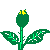 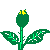 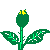 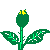 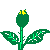 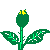 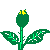 B. LANGUAGE  FOCUS
II. Use the correct form of the words to complete the sentences.
running
The children enjoy ………………………….…… around the fields. (run) 
2. The …………………… have a very hard life. They can’t live permanently in one place. (nomadic)
3. The hills are …………………. in spring when the wild flowers bloom. (colour)
4. Everybody has to work hard for world ……………. (peaceful).
5. If you want to stay slim, you have to eat more ……………….… (healthy)
nomads
colourful
peace
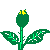 heathily
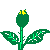 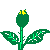 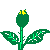 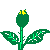 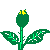 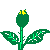 C. READING
I.Fill in the gaps with the words provided.
problem
join
computer
watching
world
In today's world, teenagers rely on technology more than in the past .This can be a (1) ………………. because using computers too much may have harmful effect on both their  minds and bodies. They prefer (2)……………. TV and playing computer games to reading books, perhaps because they don't have to think and imagine as much. They don’t  (3)……………… clubs or have  hobbies and they don't play sports. They sit in front of the (4)………………… all the time. They don't get out of the house, even for a walk. 
They are in a world that doesn't exist
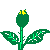 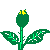 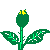 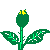 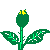 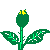 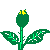 D. WRITING
*  Rewrite these sentences with the cues given or directed in the brackets.
faster than Mr Minh
Mr Hung can drive  50km/hr while Mr Minh can only drive 20km/hr. (fast) (rewrite sentences)

→ Mr Hung can run ____________________. 
2. to / I / 5 pm / going / at / hang / with / am / my / out / cousins / . 
(reorder sentence)  


3. We are both bad at swimming but I’m better than 
my sister. (badly) (rewrite sentences)

→ My sister swims ____________________.
→I am going to hang out with my cousins at 5 pm .
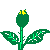 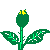 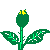 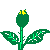 worse than I do
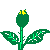 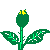 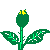 D. WRITING
4. enjoys / Lan / read / news / surfing / Internet / to / the / . (reorder sentence)



5. We / fancy / relax /  with / relatives / downtown / . (complete sentence)
Lan enjoys surfing  Internet  to  read  news .
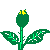  We  fancy  relaxing   with our  relatives  downtown.
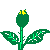 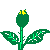 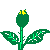 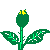 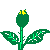 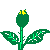 D. WRITING
*  Rewrite these sentences with the cues given or directed in the brackets.
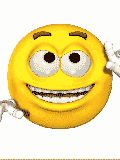 PLAY GAME
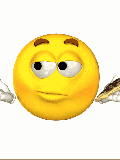 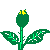 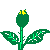 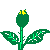 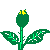 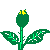 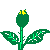 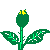 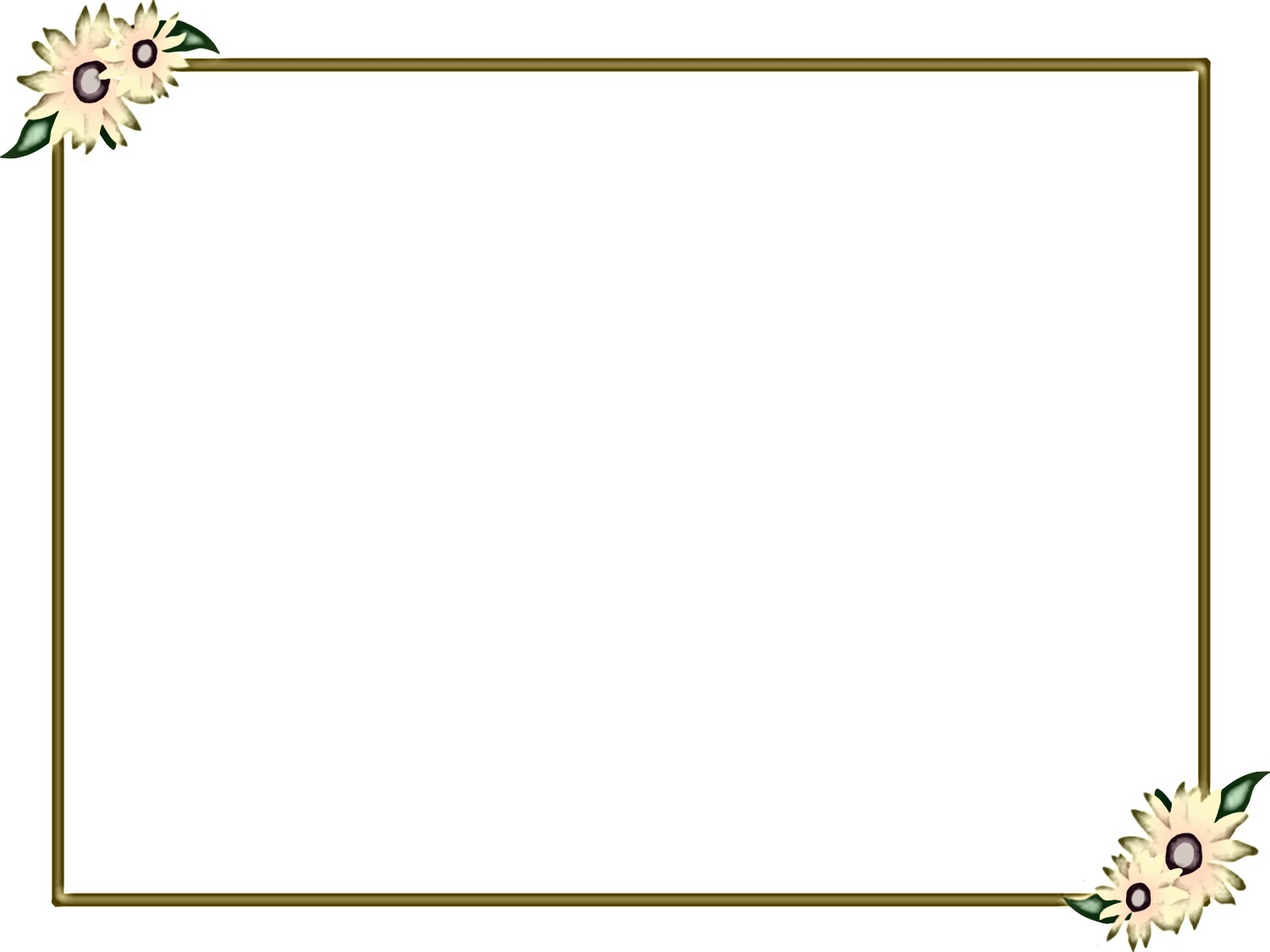 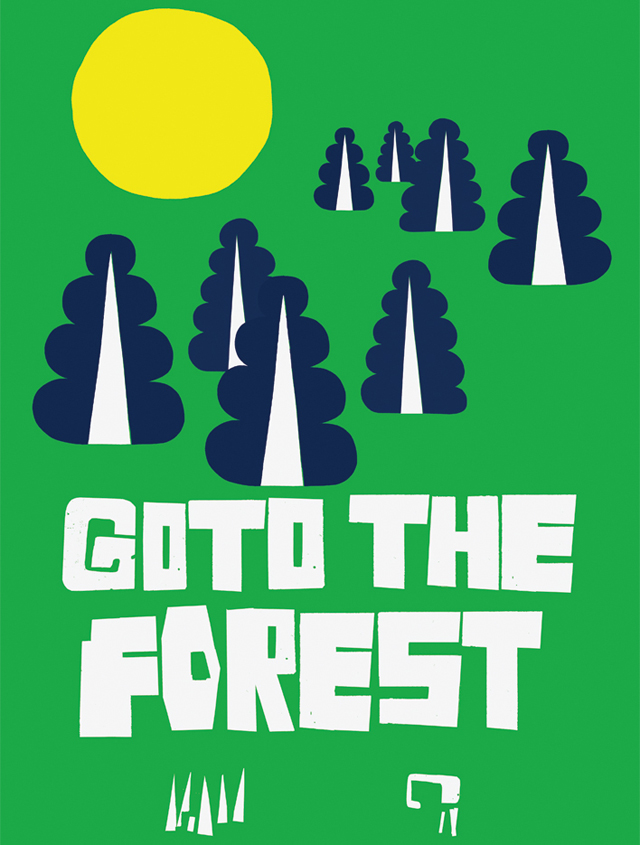 To pick up flowers
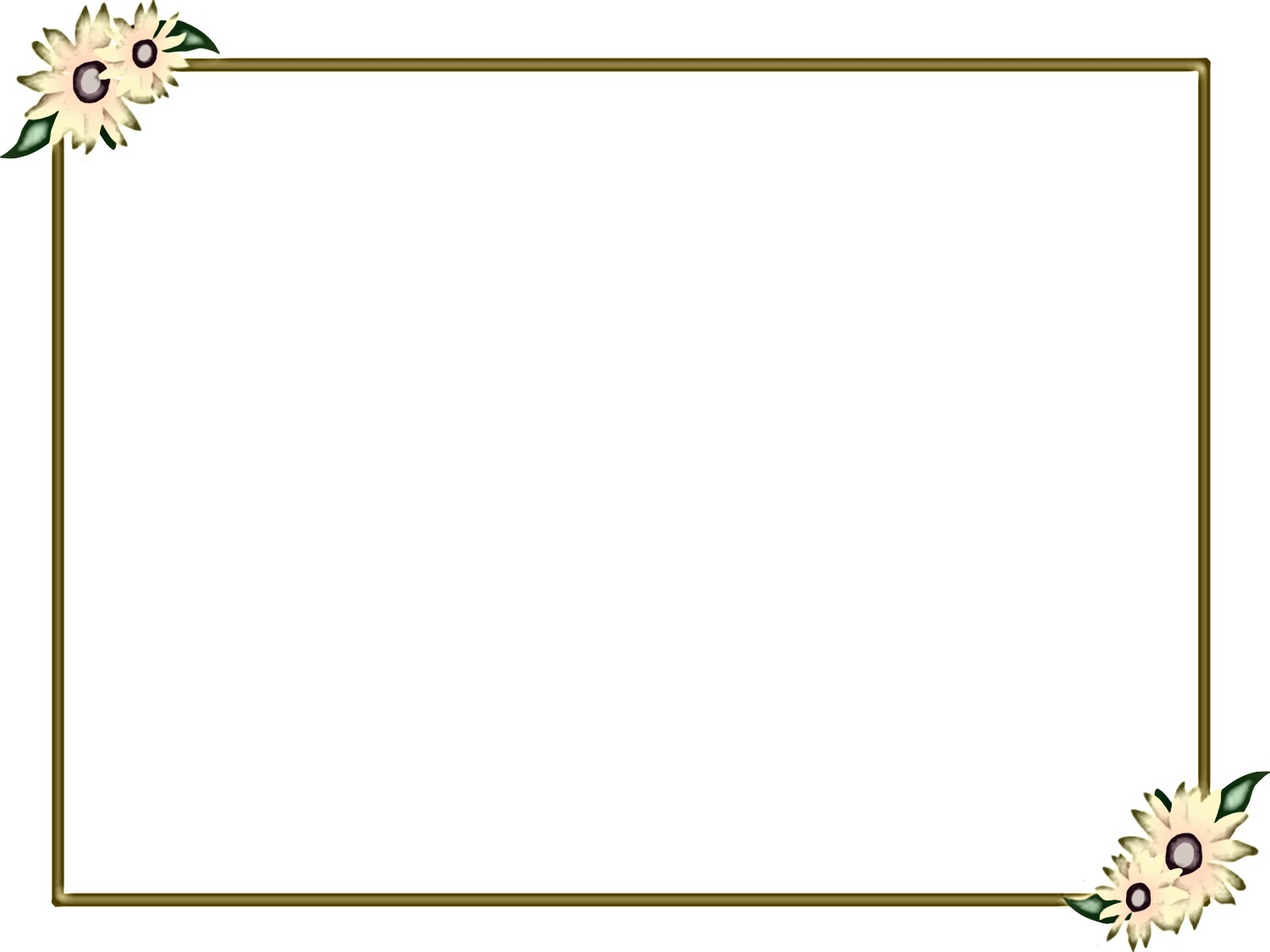 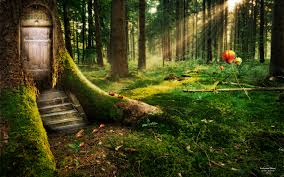 2
5
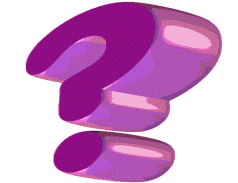 6
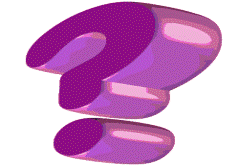 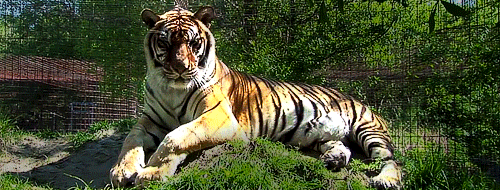 7
8
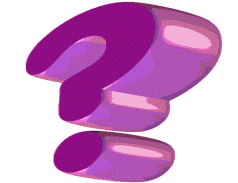 3
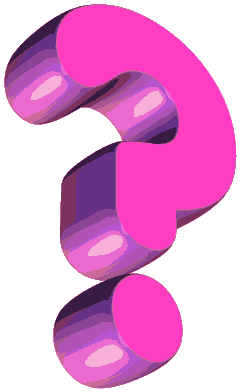 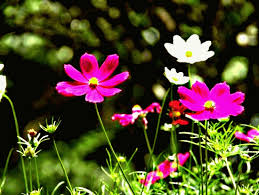 1
4
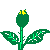 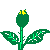 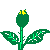 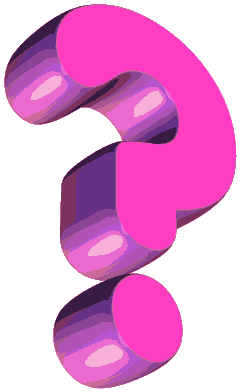 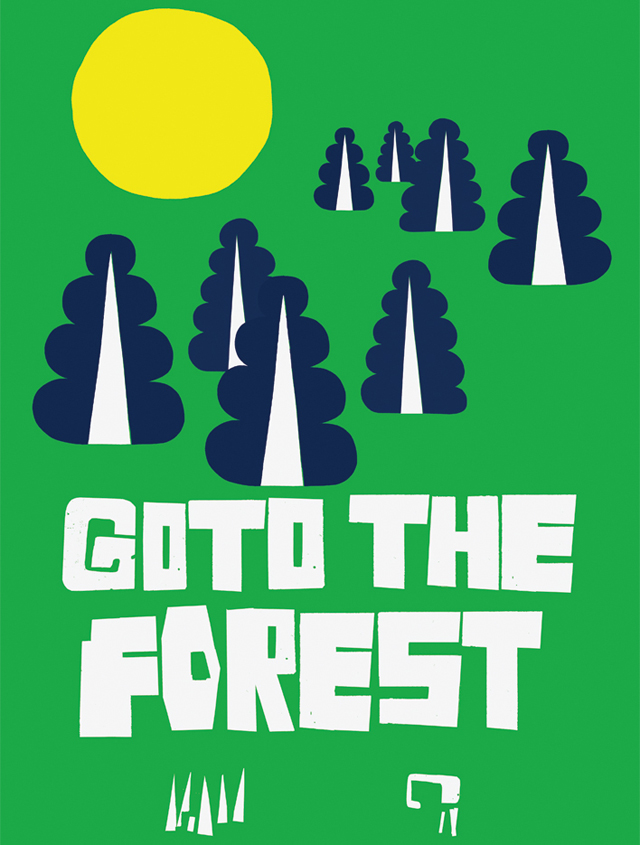 To pick up flowers
1. Mr Hung can drive  50km/hr while Mr Minh can only drive 20km/hr. (fast)
___ Mr Hung can drive ____________
faster than Mr Minh
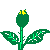 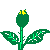 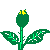 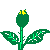 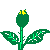 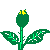 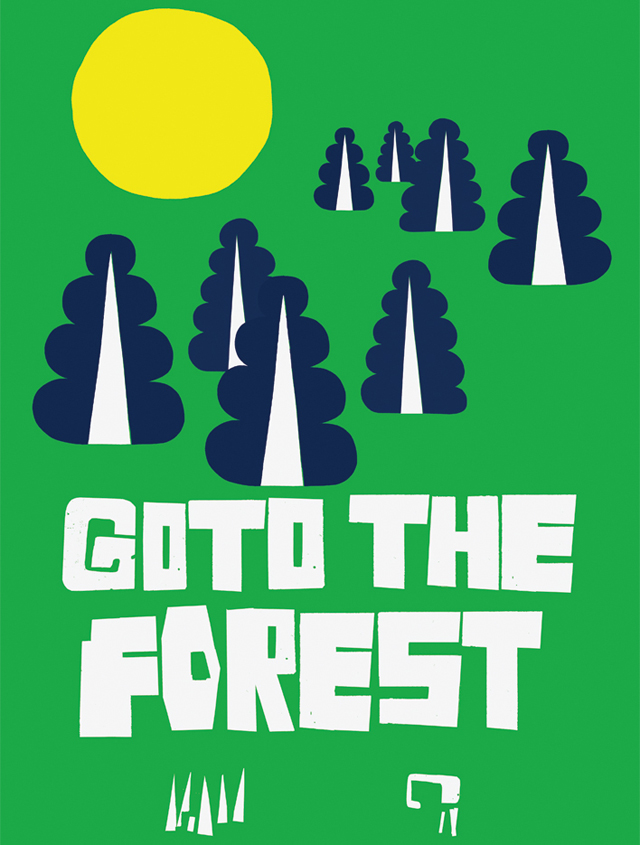 To pick up flowers
2. to / I / 5 pm / going / at / hang / with / am / my / out / cousins / . 
(reorder sentence)
I am going to hang out with my cousins at 5 pm .
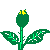 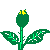 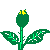 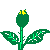 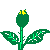 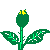 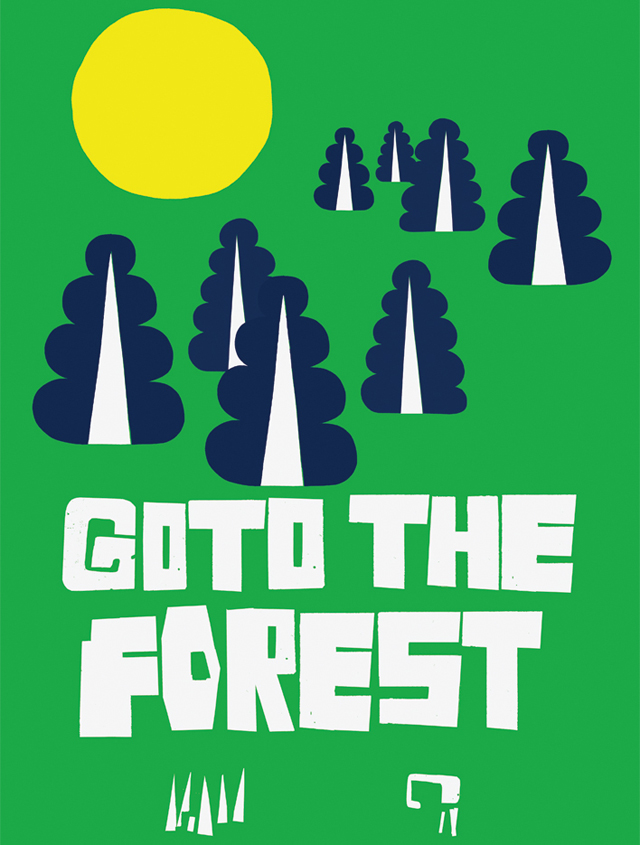 To pick up flowers
3. We / fancy / relax /  with / relatives / downtown / . (complete sentences)
 We  fancy  relaxing   with our  relatives  downtown .
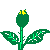 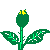 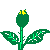 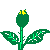 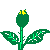 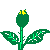 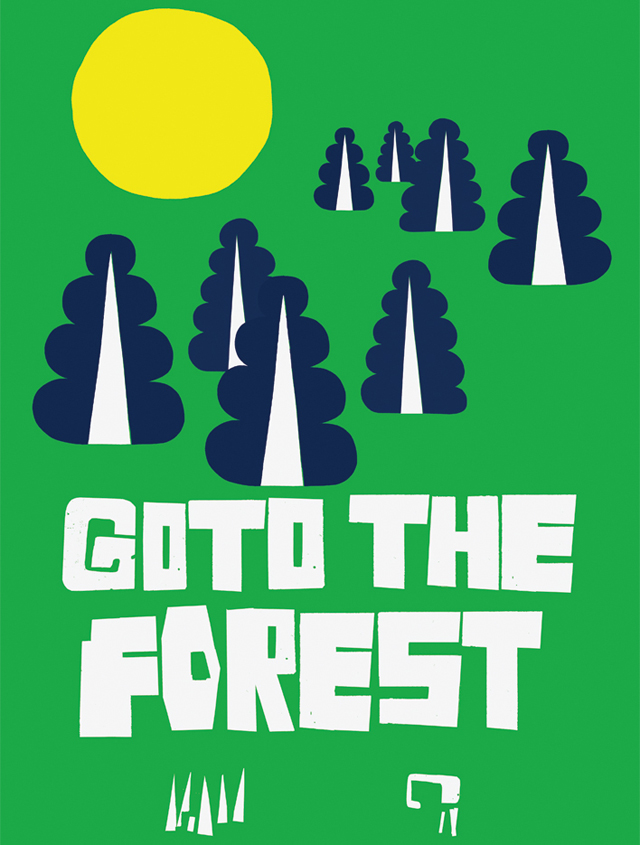 To pick up flowers
4. enjoys / Lan / read / news / surfing / Internet / to / the / . 
(reorder sentence)
_______________
Lan  enjoys surfing  Internet  to  read  news .
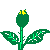 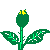 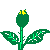 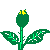 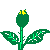 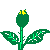 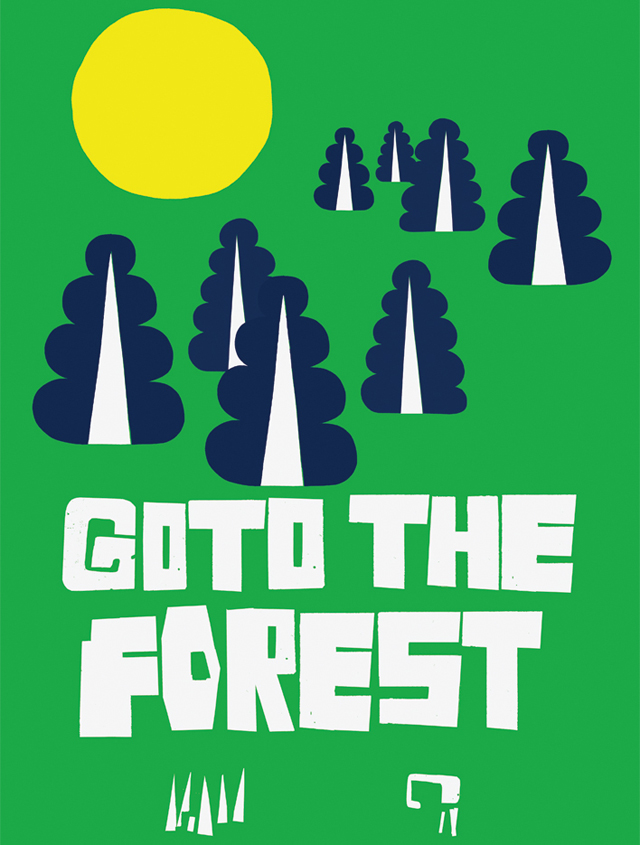 To pick up flowers
5. We are both bad at swimming but I’m better than my sister. (badly)
→ My sister swims _______________
worse than I do.
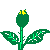 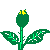 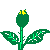 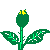 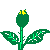 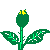 D. WRITING
*  Write a short paragraph about the changes in the countryside. Using the cues:
How does   the life in the countryside change?
-Houses. (in brick houses , earthen ones or cottages. ) 
- Equipment ( electric fans and TVs, electric lights .)
- Means  of  transport (motorcycles for transport instead of riding a horse or walking.) 
-  school , hospital
- the place for children to play.  ( a park in the village)
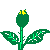 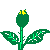 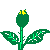 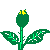 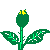 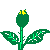 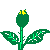 D. WRITING
*  Write a short paragraph about the changes  in the countryside.
*Life in the countryside changes so much. 
Firstly, Some villagers now live in brick houses instead of earthen ones or cottages. 
Secondly, Their houses are better equipped with electric fans and TVs, electric lights .
Thirdly, More villagers are using motorcycles for transport instead of riding a horse or walking. 
Besides, there’s  a school , a hospital  nearby  the village. 
The last change is the place for children to play. 
There is a park in the village
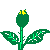 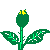 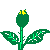 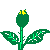 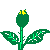 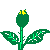 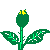 E. AT HOME
Review all the vocabularies and structures.
 Do exercises 3, 4, 5, 6 /p.36 in textbook.
 Write a short paragraph about the changes in the countryside.
 Be ready for TEST 1.
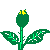 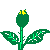 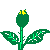 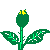 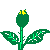 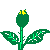 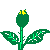 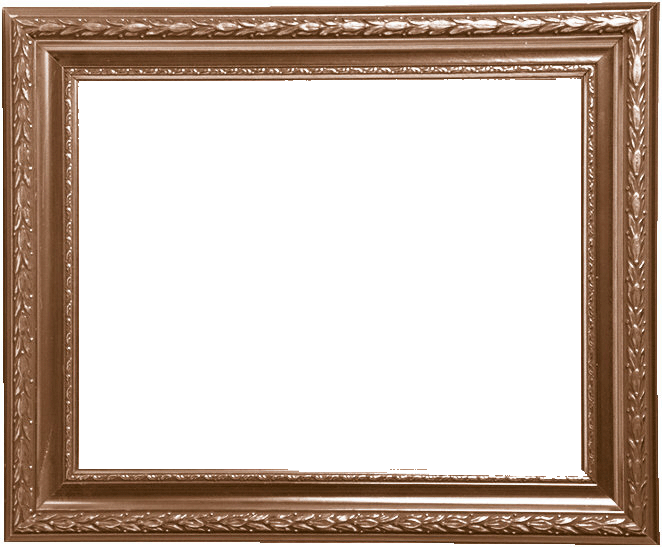 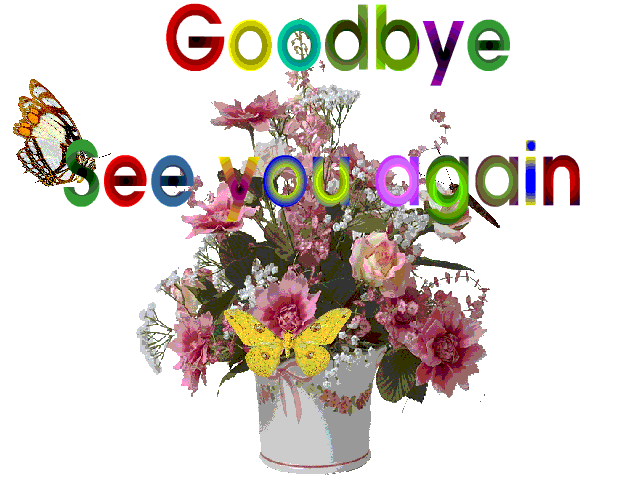 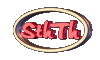 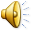